МБОУ «СОШ №1 им. Героя Советского Союза Каманина Н.П.» г. Меленки
Тип Иглокожие
7 класс


Учитель биологии: Е.С. Бушуева.
Общая характеристика типа Иглокожие
Обитатели морей и океанов.
Тело разнообразной формы от 5 мм до 5м, имеет лучевую (радиальную) симметрию, известковый скелет.
Наличие водно-сосудистой системы, с помощью которой можно передвигаться, а для некоторых видов - осязать и дышать.
Отделов тела нет.
Раздельнополые.
 Высокая способность к регенерации.
Систематика типа Иглокожие
Класс Офиуры
Класс Морские лилии
Класс Морские звезды
Класс Голотурии (Морские огурцы)
Класс Морские ежи
Класс Морские лилии
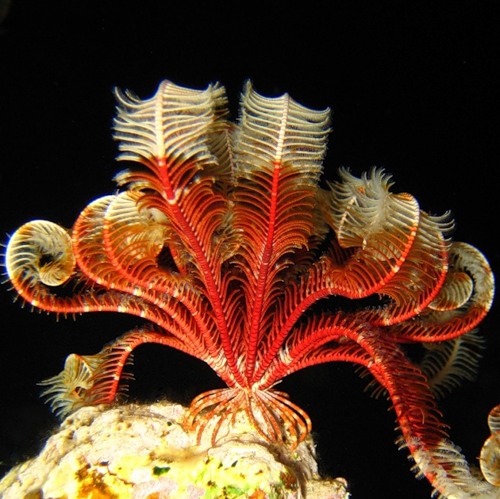 Многие виды морских лилий ведут прикрепленный образ жизни.
 	Ротовое отверстие открывается в верхней части тела.
 	Все морские лилии питаются мелким планктоном.
	 Дышат поверхностью тела.
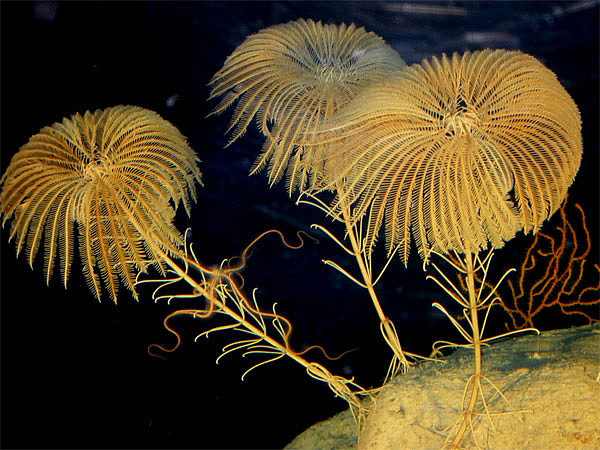 Класс Морские звёзды
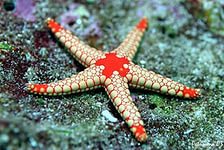 Свободноживущие, но малоподвижные животные.
 	
	Ротовое отверстие находится на нижней стороне тела.
 	
	Морские звёзды питаются мертвыми животными, илом и животными, ведущими прикрепленный образ жизни.
	 
	Желудок морских звёзд может выворачиваться через ротовое отверстие и обволакивать добычу.
	
	Среди морских звёзд есть и гермафродиты и раздельнополые. 
	
	Размножение половое и бесполое.
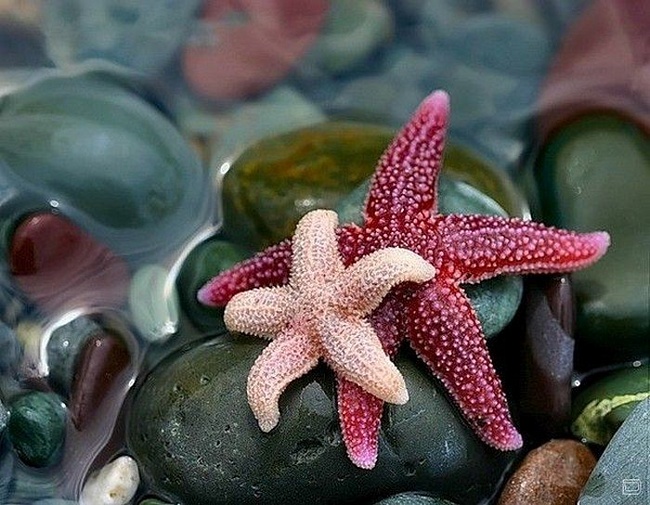 Класс Морские ежи
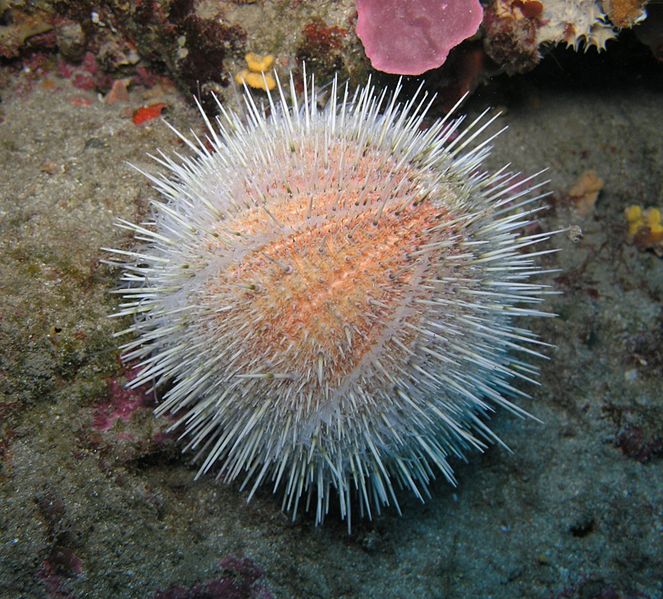 Свободноживущие животные.
 	
	Имеется жесткий панцирь с подвижными иглами.

	Рот снабжен грызущим аппаратом и находится на нижней стороне тела.
 	
	Питаются водорослями, сидячими животными, илом.
	
	Среди морских ежей есть виды с развитой заботой о потомстве: они вынашивают икру и молодь на теле.
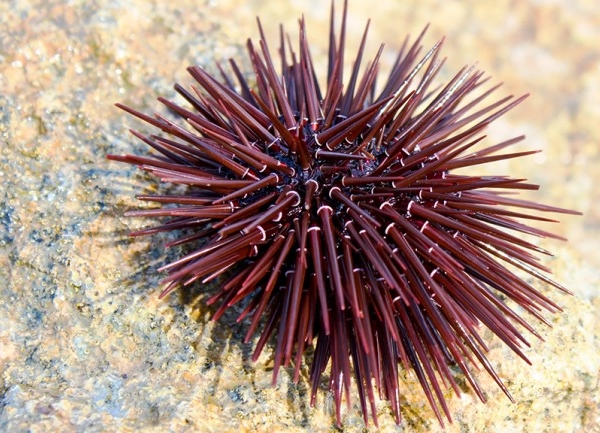 Класс Голотурии (Морские огурцы)
Свободноживущие малоподвижные животные.
	Тело вытянутое от нескольких миллиметров до 2 м.
	Рот на переднем конце тела.
	Питаются животными, обитающими на поверхности  ила, растениями и их остатками.
	Трепанги, относящиеся к голотуриям,- съедобны.
 	При опасности тело голотурий сильно сжимается и через анальное отверстие они выбрасывают свои внутренности, которые впоследствии восстанавливаются.
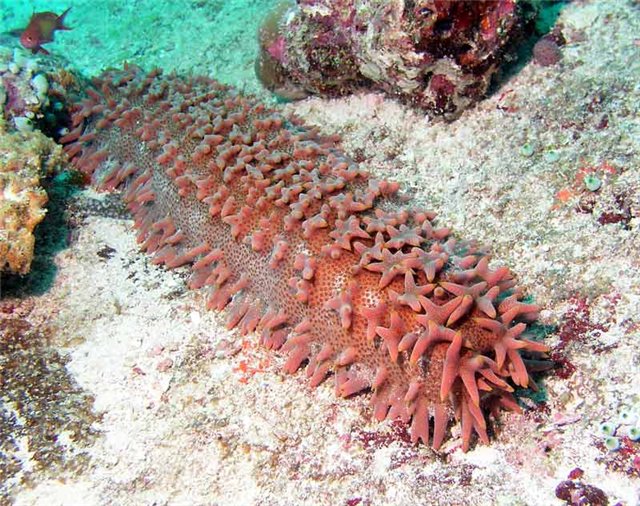 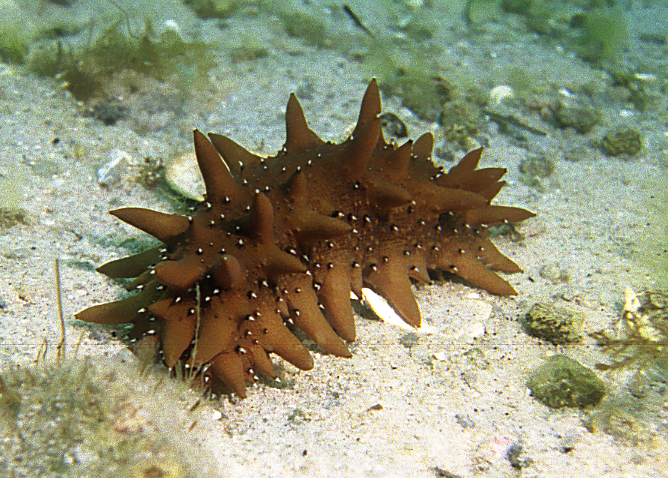 Класс Офиуры
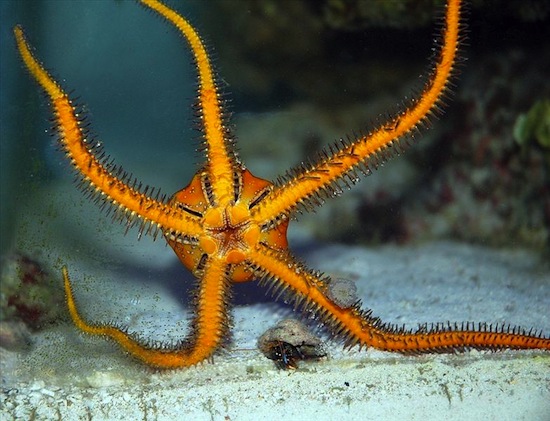 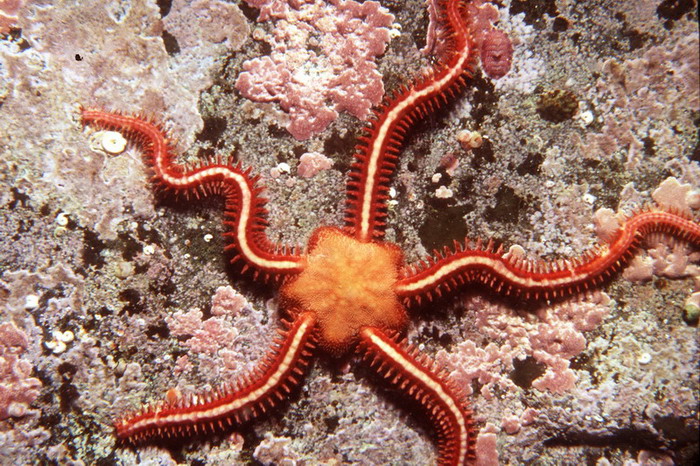 Свободноживущие иглокожие животные. 

Лучи у офиур членистые — состоят из множества внутренних «позвонков», приводимых в движение межпозвонковыми мышцами.

Многие тропические офиуры ярко окрашены. Некоторые способны светиться.
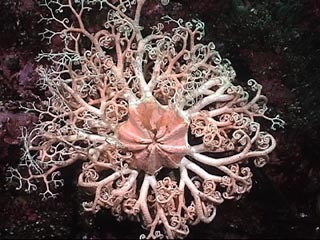 Вспомните ранее изученный материал…
Какие животные, кроме иглокожих, имеют лучевую симметрию тела?

	Какие животные, кроме иглокожих, имеют известковый скелет?

	Какие животные, кроме иглокожих, способны регенерировать органы и части тела?
Домашнее задание
§13, вопросы.